Evoluční morfologie rostlin
Základní poznatkyživotní cykly, rodozměna, mechanismy
Pavel Veselý
Evoluční morfologie
Přednášky
Klasická morfologie(bez hlubšího zabrušování do témat probíranýchv Morfologii rostlin)

Evolutionary development („evo-devo“)(ontogeneze a evoluce)
 znalost systému je klíčem k porozumění

Praktická laboratorní pozorování
Původ rostlin
Eukaryota – Archaeplatida (vznik před 1,6 mld let)
Primární endosymbióza (pohlcení pra-sinice)
Chloroplatida, Rhodophyta, …

následné endosybmiózy (pohlcení řasy a redukce)
Hnědé řasy, fotosyntetičtí prvoci, nerostliny
Tradičně řazeny mezi předmět botaniky jako „nižší“ rostliny např. spolu s houbami (!)
Původ rostlin
Jednobuněčnost → mnohobuněčnost → vznik stélky → diferenciace pletiv
proces lze sledovat nezávisle i u ruduch, hnědých řas, hub či živočichů

Haploidní → diploidní stav
v evoluci opakovaně nezávisle (živočichové, řasy, houby)
význam více kopií/variant genu (větší plasticita), souvislost s rodozměnou

Suchozemské rostliny (Embryophyta) – vznik z příbuzenstva spájivek (Zygnematophyceae)
Evoluce životních cyklů
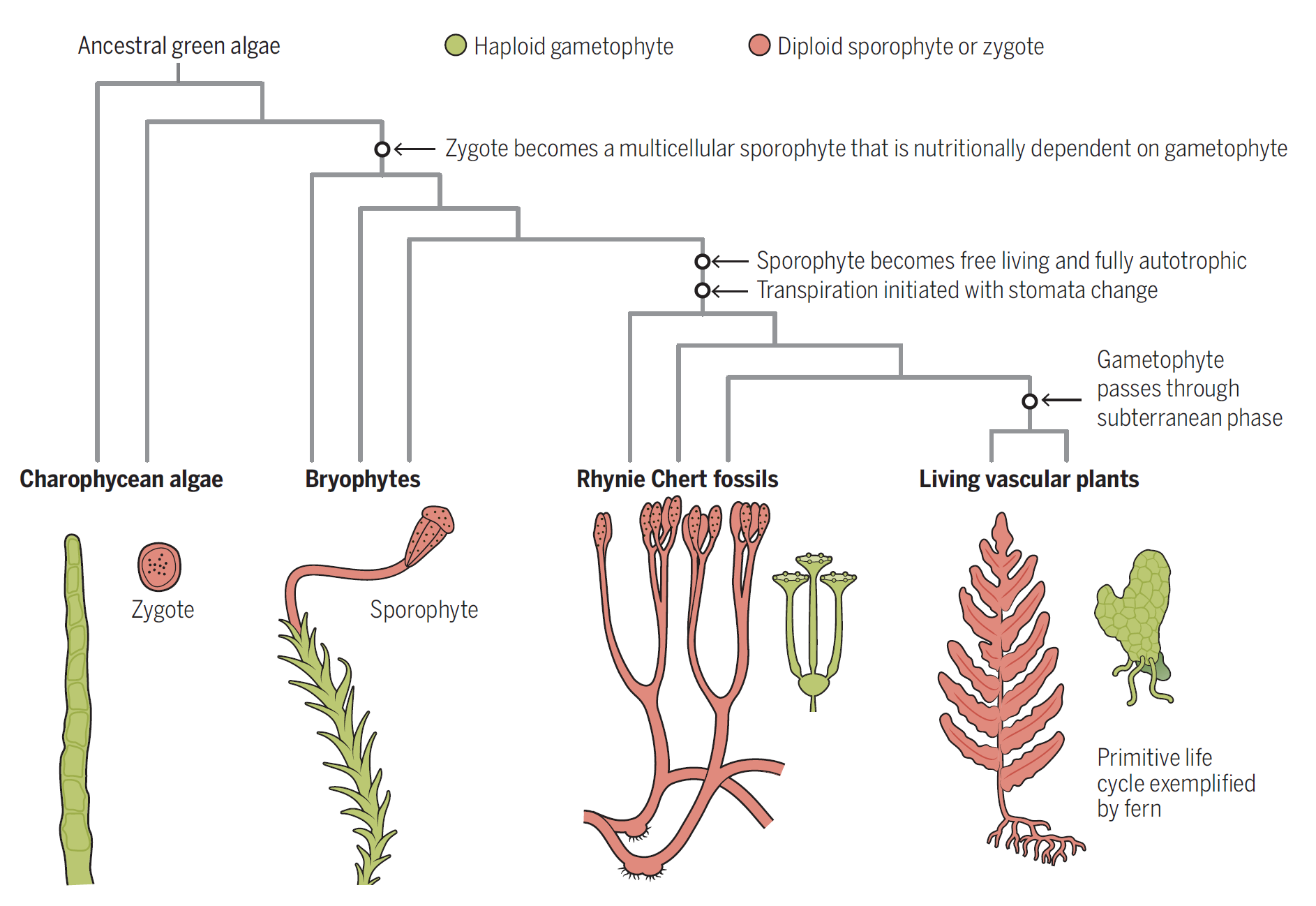 Paul Kenrick, 2017: How plant life cycles evolved
Evoluce životních cyklů
Rodozměna
pravidelné střídání generací gametofytu (1n) a sporofytu (2n)
izomorfní vs. heteromorfní
po většinu evoluční historie heteromorfní
izomorfní jen
některé zelené řasy (např. Cladophora)
některé ryniofyty(exprese genů gametofytu ve sporofytu)
v náznacích Psilotum(podzemní gametofyt obsahuje cévní svazek! a podobá se oddenku sporofytu)
Rodozměna
heteromorfní
izomorfní
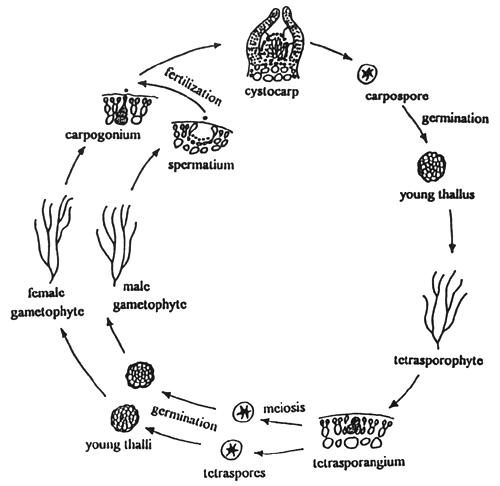 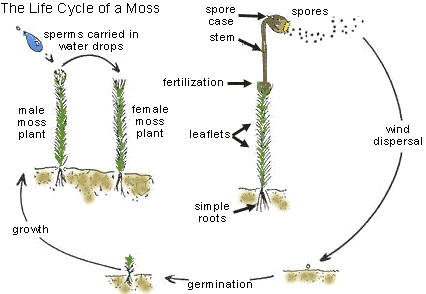 Polytrichum
http://www.fao.org/docrep/field/009/ag152e/AG152E113.gif
Cladophora
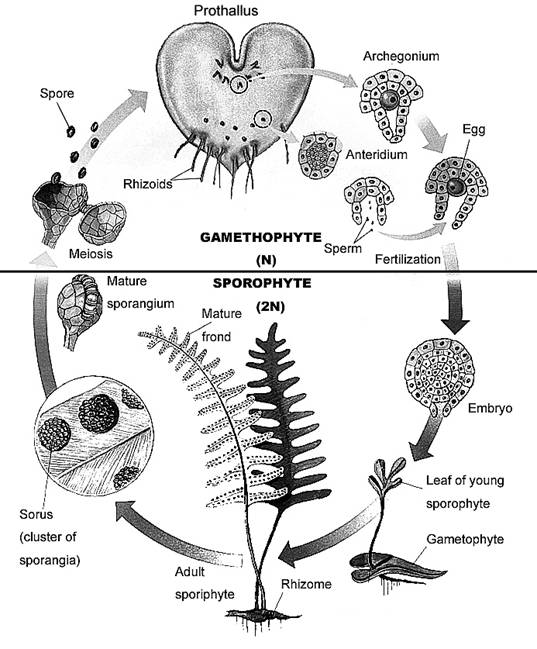 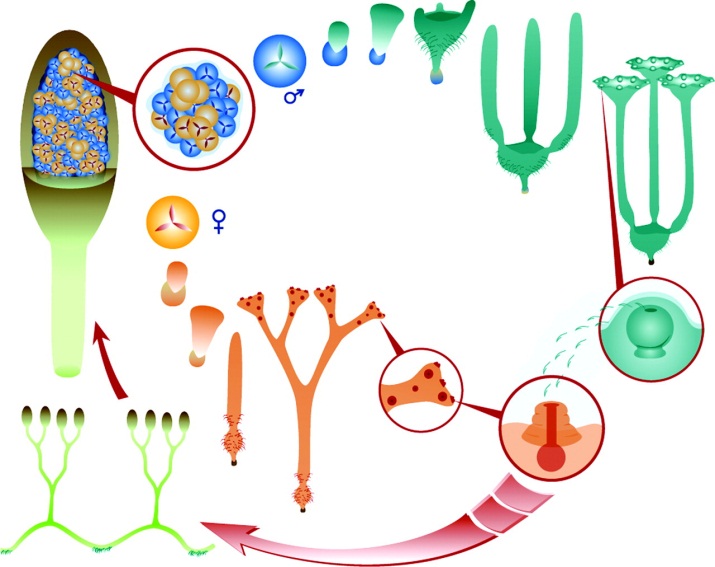 Polypodium
http://kentsimmons.uwinnipeg.ca/16cm05/16labman05/lb3pg6_files/image002.jpg
http://www.pnas.org/content/102/16/5892/F1.large.jpg
Aglaophyton
Evoluce životních cyklů
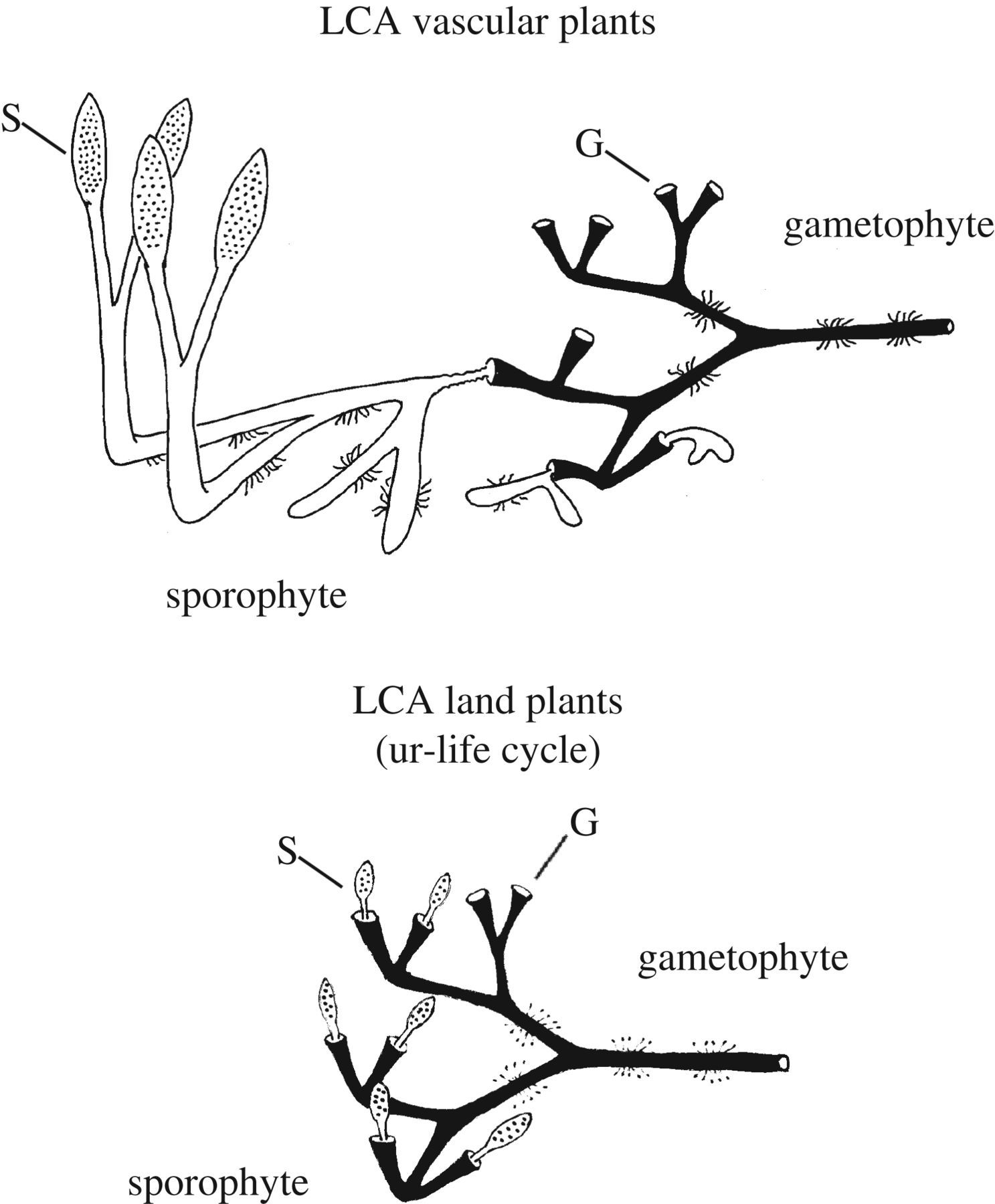 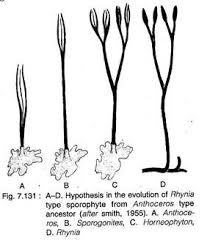 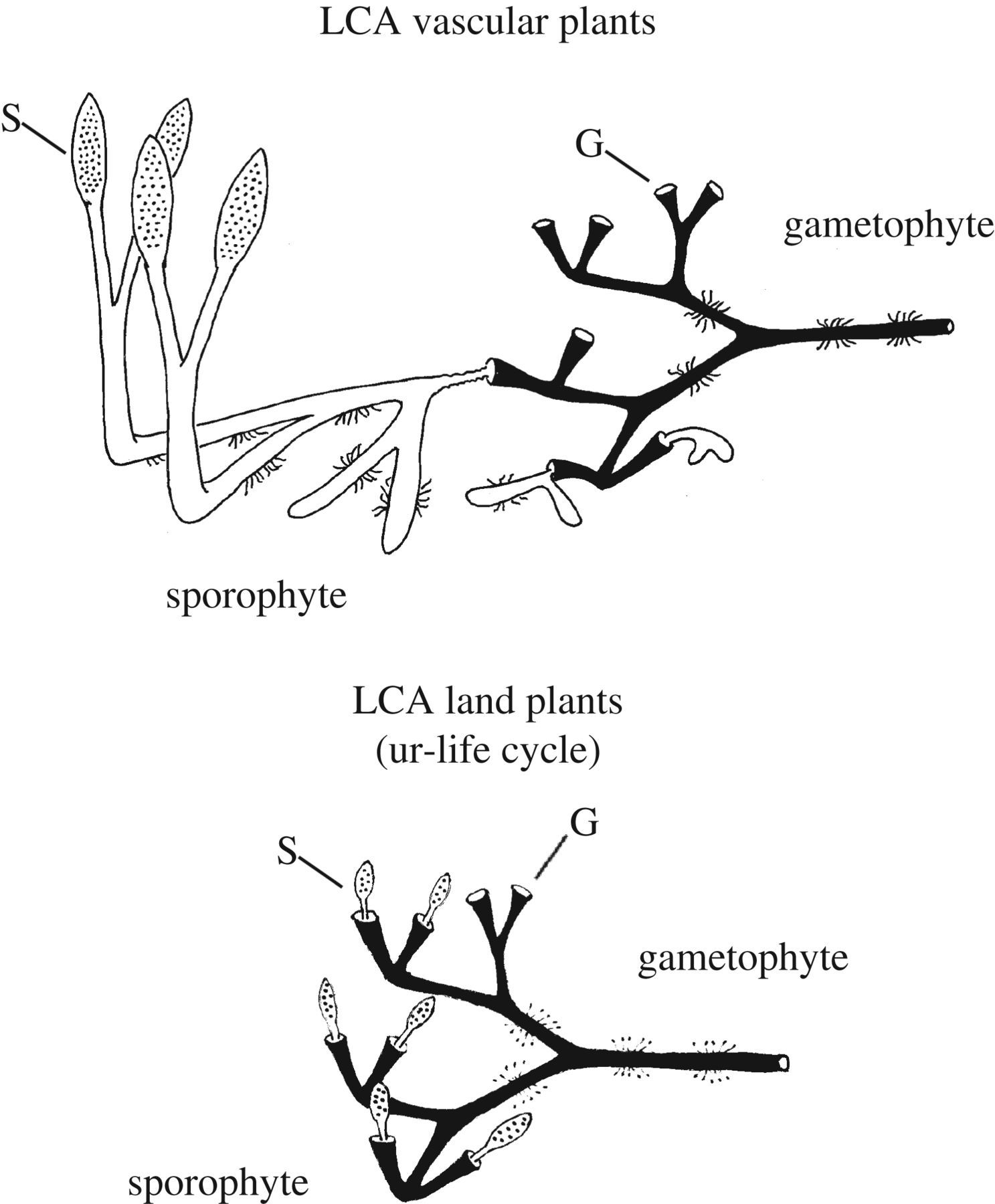 Smith, 1955
Paul Kenrick, 2017: Changing expressions: a hypothesis for the origin of the vascular plant life cycle
Podíl sporofytu a gametofytu
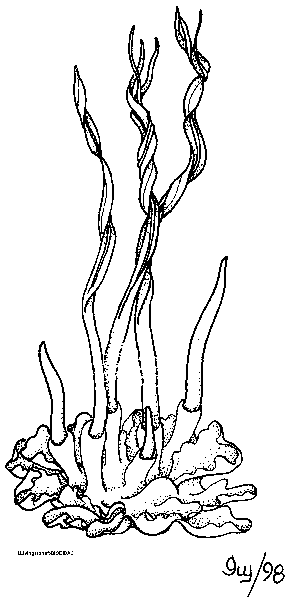 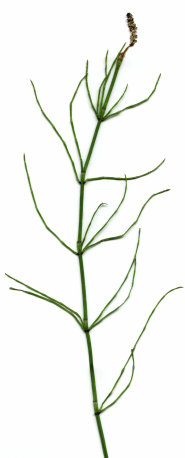 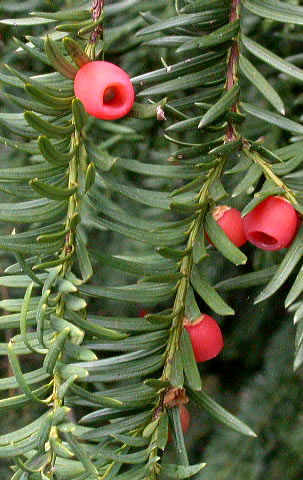 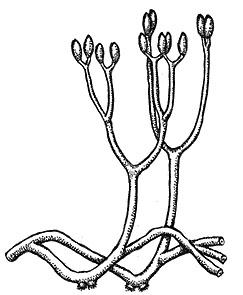 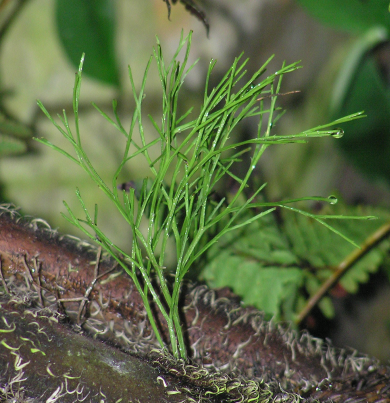 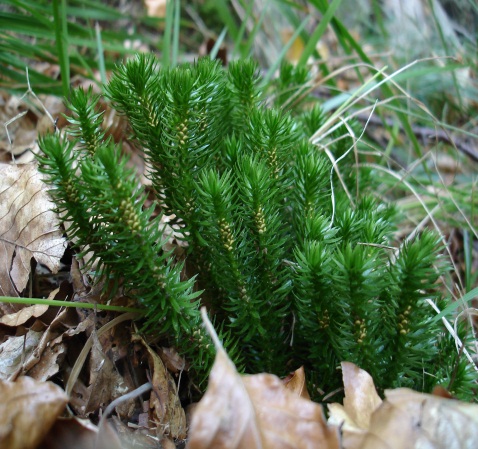 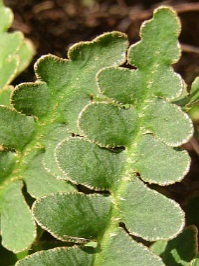 gametofyt (1n)                          sporofyt (2n)
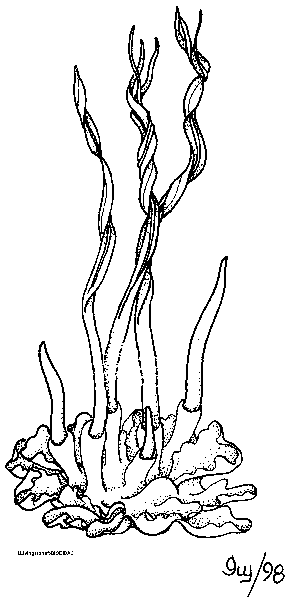 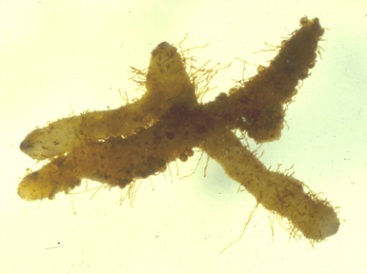 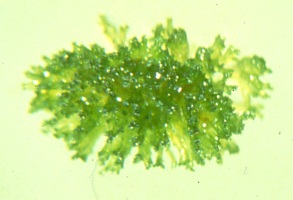 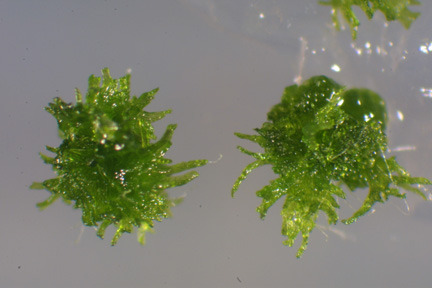 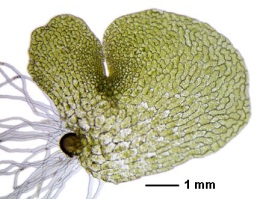 mechorosty        Rhyniophyta     Psilophyta      ostatní kapraďorosty    nahosemenné
Genomické pozadí
Genomové duplikace (polyploidie)(v evoluci rostlin časté, více kopií téhož genu, hromadění mutací pak tolik nevadí, některé geny mohly získat novou funkci)

Postupná diploidizace (ztráty úseků DNA)
Změny exprese genů, intenzita, časování, homeobox geny (největší změny zde)

Studium analýzou mutantů
Modelové druhy: Physcomitrella patens, Marchantia polymorpha, Selaginella moellendorffii, Azolla filiculoides, Picea abies, Glycine max, Arabidopsis thalliana, Solanum lycopersicum, Oryza sativa, Zea mays
Studium evo-devo
Vytipování genu s příslušnou funkcí
Příprava mutantů s daným genem
Sledování projevů upraveného genu u model. organismu
Hledání homologních genů mezi různými skupinami rostlin
Sledování (časování) exprese
Exprese homologních genů – homologie orgánů?
Důležitá znalost fylogeneze velkých skupin
Efekt nukleotypu
Efekt nukleotypu: vyšší ploidie – větší buňky(funguje i obecněji s velikostí genomu)

Přenos na vyšší úrovně – pletiva, orgány – již méně přímý

U příbuzných druhů však dobře patrný





Ještě lépe u různých ploidních úrovní téhož druhu
Rumex conglomeratus2n=2x
Trifolium ochroleucon2n=2x
R. hydrolapathum2n=10x
T. pannonicum2n=16x
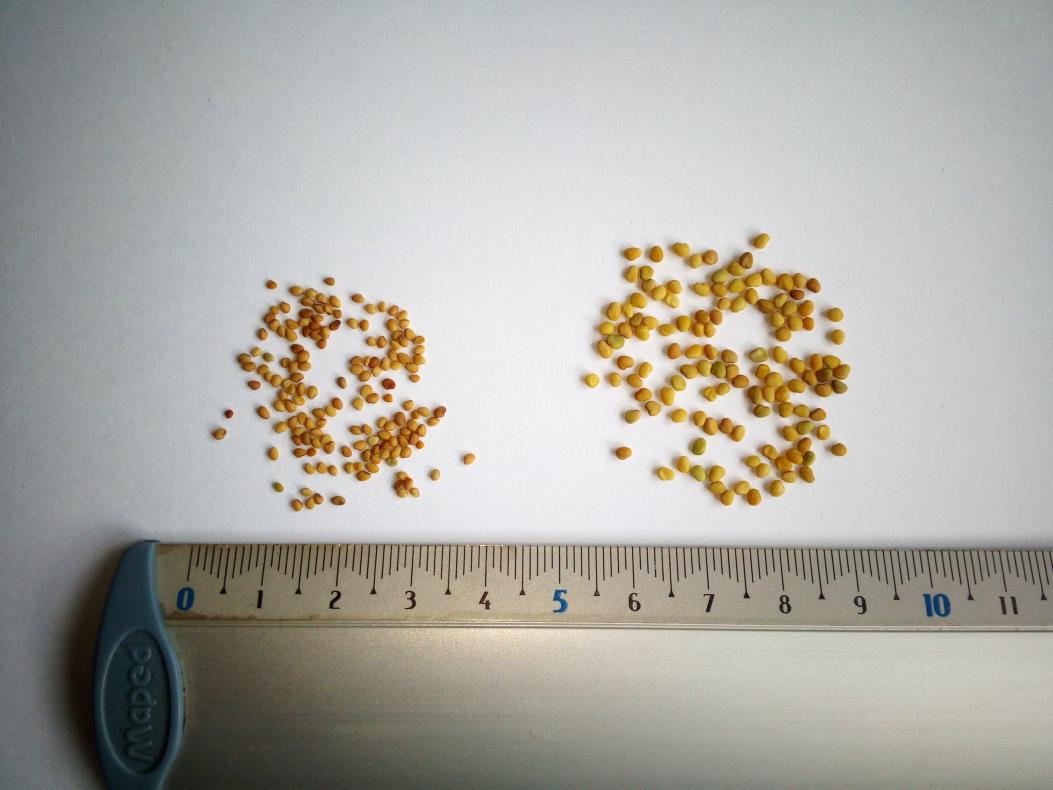 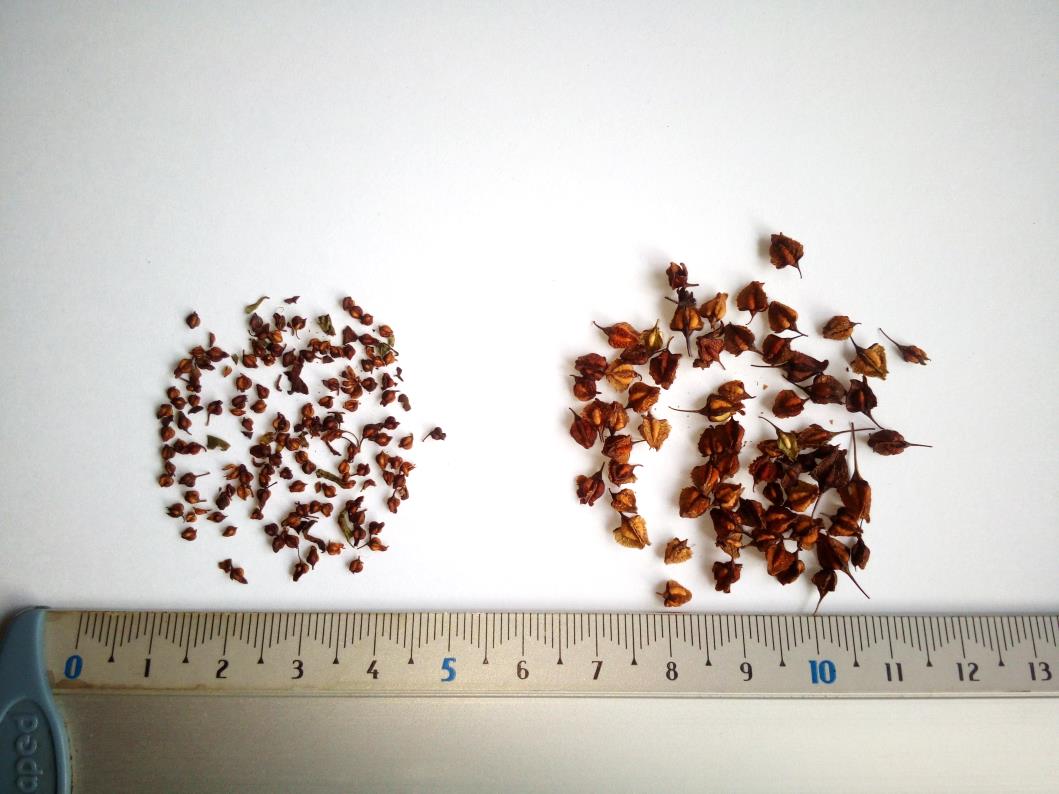 Efekt nukleotypu
Rozdíl ve velikosti průduchů u fosilní rostliny z Rhynie chert, sporofyt/gametofyt
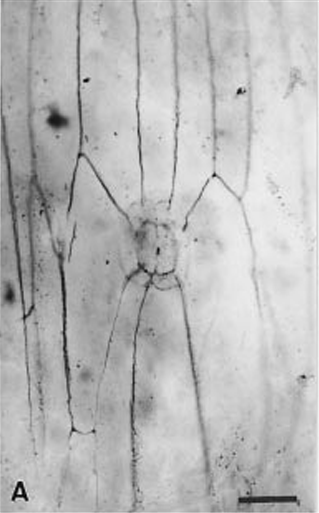 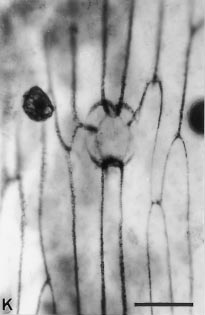 [Edwards et al. 1998]
Horneophyton lignieri: sporofyt (2n)
Langiophyton mackiei: gametofyt (1n)